Zálogjog
Jelen tananyag a Szegedi Tudományegyetemen készült az Európai Unió támogatásával. Projekt azonosító: EFOP-3.4.3-16-2016-00014
Zálogjog fogalma
Zálogjog fogalma

Dologi hitelbiztosíték
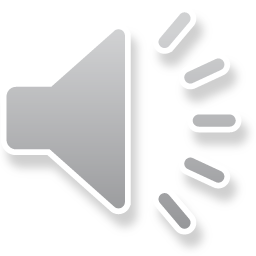 Zálogfajták
Fiducia cum creditore contracta

„tulajdonzálog”

Remancipációs kötelezettség

Kötelmi kereset (actio fiduciae)
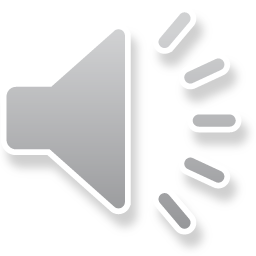 Zálogfajták
2) Pignus és hypotheca

Kézizálog

Jelzálog

Actio Serviana
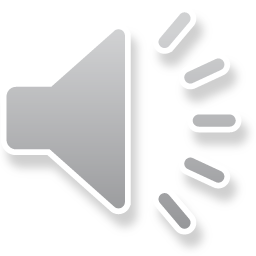 Széchenyi 2020. Készült a Szegedi Tudományegyetem megbízásából.
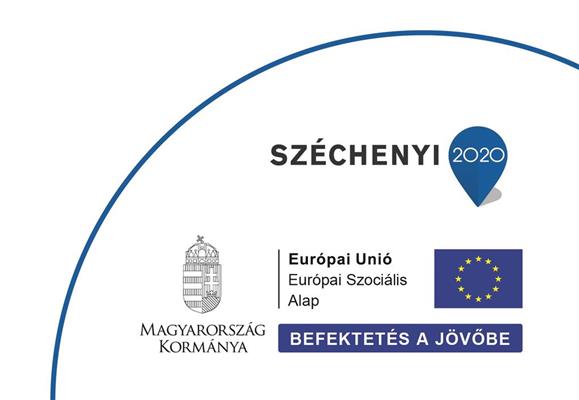